Evaluation
INST 734
Module 5
Doug Oard
Agenda
Evaluation fundamentals

Test collections: evaluating sets

Test collections: evaluating rankings

Interleaving

User studies
Query
Search
Batch Evaluation
Ranked List
Query
Search
Ranked List
Selection
Interleaved Evaluation
Document
Query
Search
Ranked List
Selection
Query Reformulation 
and
Relevance Feedback
Document
Examination
User Studies
Query
Formulation
Document
Interleaving
Combine two result sets
Balanced or Team-Draft
Avoid near-duplicates

Assign credit as people click
Averaging by session or by query

Prefer the system that generates more clicks
Motivation: A “Taste Test”
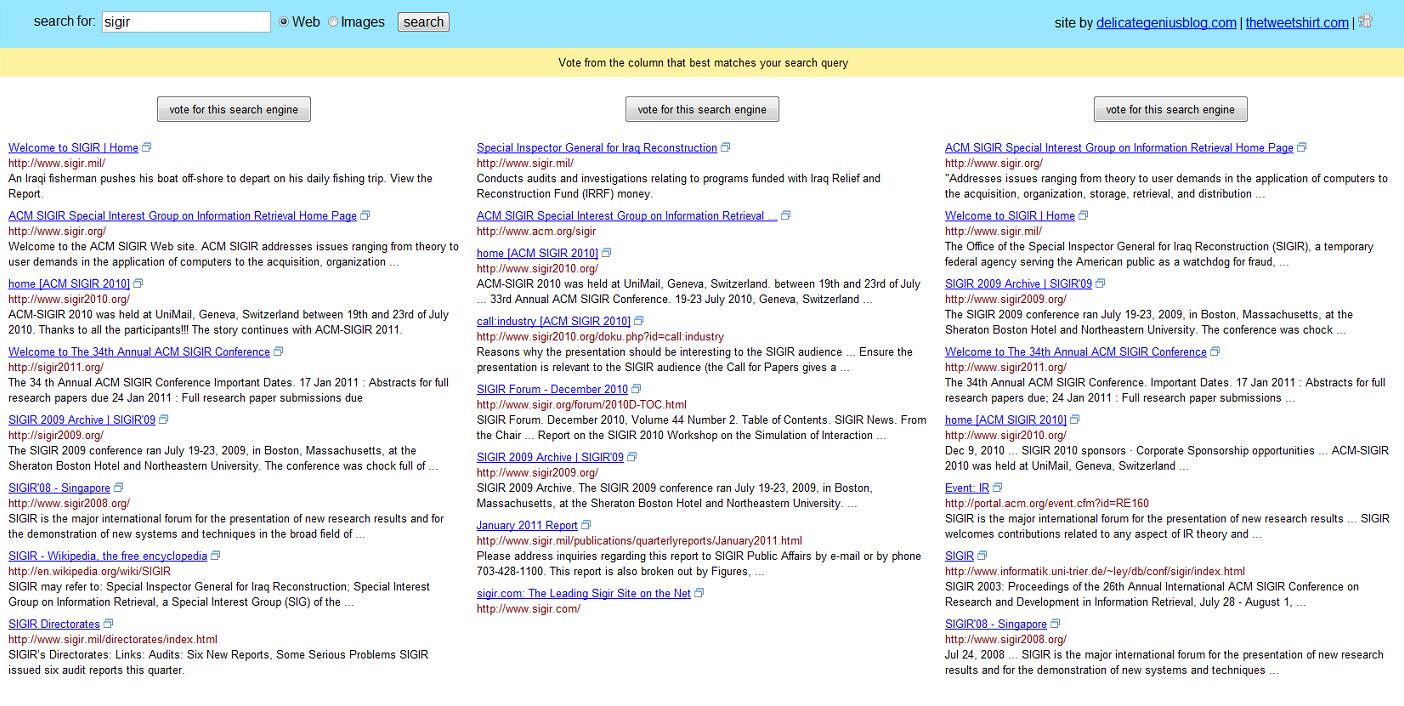 Credit: Filip Radlinsky and Katja Hofmann, Practical Online Retrieval Evaluation, 2013
Balanced Interleaving
Ranking A
Napa Valley – The authority for lodging...
	www.napavalley.com
Napa Valley Wineries - Plan your wine...
	www.napavalley.com/wineries
Napa Valley College
	www.napavalley.edu/homex.asp
4.	Been There | Tips | Napa Valley
	www.ivebeenthere.co.uk/tips/16681
5.	Napa Valley Wineries and Wine
	www.napavintners.com
6.	Napa Country, California – Wikipedia
	en.wikipedia.org/wiki/Napa_Valley
Ranking B
1.	Napa Country, California – Wikipedia
	en.wikipedia.org/wiki/Napa_Valley
2.	Napa Valley – The authority for lodging...
	www.napavalley.com
3.	Napa: The Story of an American Eden...
	books.google.co.uk/books?isbn=...
4.	Napa Valley Hotels – Bed and Breakfast...
	www.napalinks.com
5.	NapaValley.org
	www.napavalley.org
6.	The Napa Valley Marathon
	www.napavalleymarathon.org
Presented Ranking
Napa Valley – The authority for lodging...
	www.napavalley.com
2.	Napa Country, California – Wikipedia
	en.wikipedia.org/wiki/Napa_Valley
Napa Valley Wineries – Plan your wine...
	www.napavalley.com/wineries
Napa Valley College
	www.napavalley.edu/homex.asp
Napa: The Story of an American Eden...
	books.google.co.uk/books?isbn=...
Been There | Tips | Napa Valley
	www.ivebeenthere.co.uk/tips/16681
Napa Valley Hotels – Bed and Breakfast...
	www.napalinks.com
Credit: Filip Radlinsky and 
Katja Hofmann, Practical Online 
Retrieval Evaluation, 2013
[Joachims ‘02]
Balanced Interleaving
Winner!
Ranking A
Napa Valley – The authority for lodging...
	www.napavalley.com
Napa Valley Wineries - Plan your wine...
	www.napavalley.com/wineries
Napa Valley College
	www.napavalley.edu/homex.asp
4.	Been There | Tips | Napa Valley
	www.ivebeenthere.co.uk/tips/16681
5.	Napa Valley Wineries and Wine
	www.napavintners.com
6.	Napa Country, California – Wikipedia
	en.wikipedia.org/wiki/Napa_Valley
Ranking B
1.	Napa Country, California – Wikipedia
	en.wikipedia.org/wiki/Napa_Valley
2.	Napa Valley – The authority for lodging...
	www.napavalley.com
3.	Napa: The Story of an American Eden...
	books.google.co.uk/books?isbn=...
4.	Napa Valley Hotels – Bed and Breakfast...
	www.napalinks.com
5.	NapaValley.org
	www.napavalley.org
6.	The Napa Valley Marathon
	www.napavalleymarathon.org
[
Presented Ranking
Napa Valley – The authority for lodging...
	www.napavalley.com
2.	Napa Country, California – Wikipedia
	en.wikipedia.org/wiki/Napa_Valley
Napa Valley Wineries – Plan your wine...
	www.napavalley.com/wineries
Napa Valley College
	www.napavalley.edu/homex.asp
Napa: The Story of an American Eden...
	books.google.co.uk/books?isbn=...
Been There | Tips | Napa Valley
	www.ivebeenthere.co.uk/tips/16681
Napa Valley Hotels – Bed and Breakfast...
	www.napalinks.com
Click
Click
Credit: Filip Radlinsky and 
Katja Hofmann, Practical Online 
Retrieval Evaluation, 2013
[Joachims ‘02]
Team Draft Interleaving
Ranking A
Napa Valley – The authority for lodging...
	www.napavalley.com
Napa Valley Wineries - Plan your wine...
	www.napavalley.com/wineries
Napa Valley College
	www.napavalley.edu/homex.asp
4.	Been There | Tips | Napa Valley
	www.ivebeenthere.co.uk/tips/16681
5.	Napa Valley Wineries and Wine
	www.napavintners.com
6.	Napa Country, California – Wikipedia
	en.wikipedia.org/wiki/Napa_Valley
Ranking B
1.	Napa Country, California – Wikipedia
	en.wikipedia.org/wiki/Napa_Valley
2.	Napa Valley – The authority for lodging...
	www.napavalley.com
3.	Napa: The Story of an American Eden...
	books.google.co.uk/books?isbn=...
4.	Napa Valley Hotels – Bed and Breakfast...
	www.napalinks.com
5.	NapaValley.org
	www.napavalley.org
6.	The Napa Valley Marathon
	www.napavalleymarathon.org
Presented Ranking
Napa Valley – The authority for lodging...
	www.napavalley.com
2.	Napa Country, California – Wikipedia
	en.wikipedia.org/wiki/Napa_Valley
3.	Napa: The Story of an American Eden...
	books.google.co.uk/books?isbn=...
Napa Valley Wineries – Plan your wine...
	www.napavalley.com/wineries
5.	Napa Valley Hotels – Bed and Breakfast...
	www.napalinks.com 
Napa Valley College
	www.napavalley.edu/homex.asp
7	NapaValley.org
	www.napavalley.org
A
B
Credit: Filip Radlinsky and 
Katja Hofmann, Practical Online 
Retrieval Evaluation, 2013
[Radlinski et al. 2008]
Team Draft Interleaving
Ranking A
Napa Valley – The authority for lodging...
	www.napavalley.com
Napa Valley Wineries - Plan your wine...
	www.napavalley.com/wineries
Napa Valley College
	www.napavalley.edu/homex.asp
4.	Been There | Tips | Napa Valley
	www.ivebeenthere.co.uk/tips/16681
5.	Napa Valley Wineries and Wine
	www.napavintners.com
6.	Napa Country, California – Wikipedia
	en.wikipedia.org/wiki/Napa_Valley
Ranking B
1.	Napa Country, California – Wikipedia
	en.wikipedia.org/wiki/Napa_Valley
2.	Napa Valley – The authority for lodging...
	www.napavalley.com
3.	Napa: The Story of an American Eden...
	books.google.co.uk/books?isbn=...
4.	Napa Valley Hotels – Bed and Breakfast...
	www.napalinks.com
5.	NapaValley.org
	www.napavalley.org
6.	The Napa Valley Marathon
	www.napavalleymarathon.org
Presented Ranking
Napa Valley – The authority for lodging...
	www.napavalley.com
2.	Napa Country, California – Wikipedia
	en.wikipedia.org/wiki/Napa_Valley
3.	Napa: The Story of an American Eden...
	books.google.co.uk/books?isbn=...
Napa Valley Wineries – Plan your wine...
	www.napavalley.com/wineries
5.	Napa Valley Hotels – Bed and Breakfast...
	www.napalinks.com 
Napa Balley College
	www.napavalley.edu/homex.asp
7	NapaValley.org
	www.napavalley.org
Click
Tie!
Click
Credit: Filip Radlinsky and 
Katja Hofmann, Practical Online 
Retrieval Evaluation, 2013
[Radlinski et al. 2008]
Comparison with “Expert” Judgments
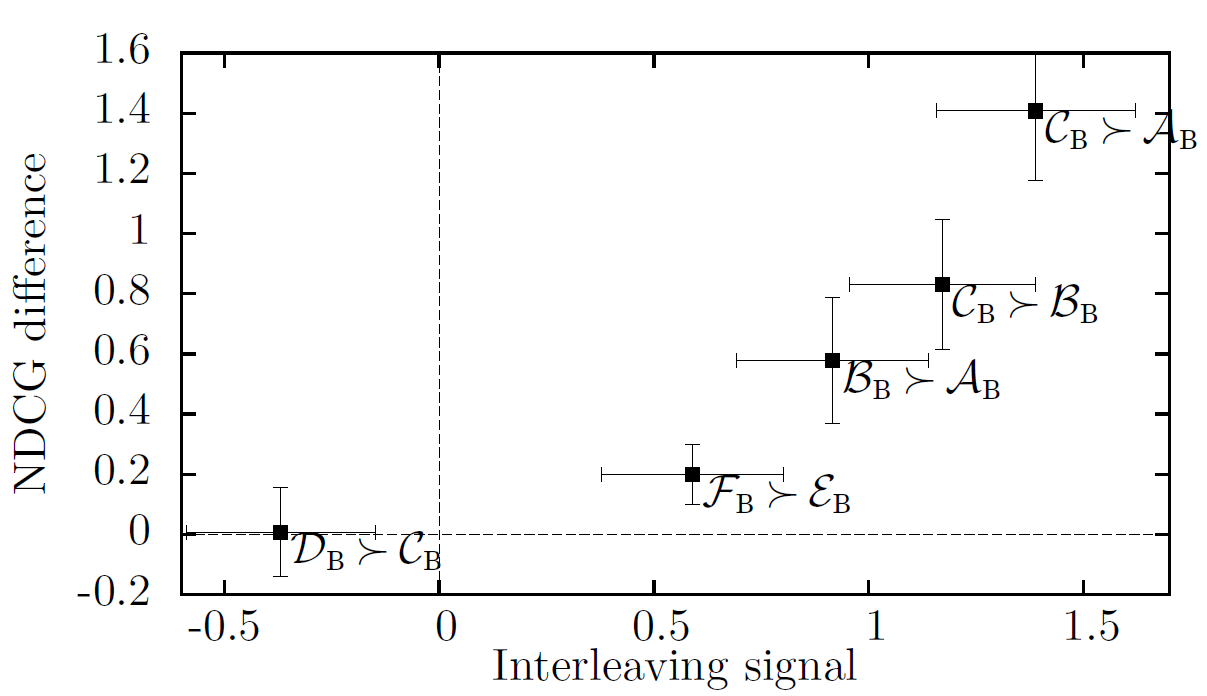 [Radlinski & Craswell 2010; Chapelle et al. 2012]
Credit: Filip Radlinsky and Katja Hofmann, Practical Online Retrieval Evaluation, 2013
Getting Clicks
Build your own search engine for some special collection
Direct access to index, generate any rankings

Build on top of a public search API
Fetch results from a search API, build your own results page

Use a Web proxy or browser toolbar
Intercept and modify the page the browser gets
Credit: Filip Radlinsky and Katja Hofmann, Practical Online Retrieval Evaluation, 2013
Practicalities
Credit: Filip Radlinsky and Katja Hofmann, Practical Online Retrieval Evaluation, 2013
Agenda
Evaluation fundamentals

Test collections: evaluating sets

Test collections: evaluating rankings

Interleaving

User studies